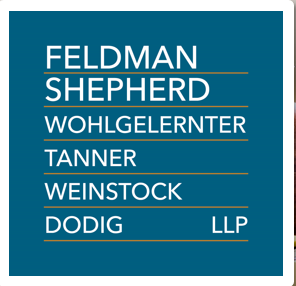 2
3
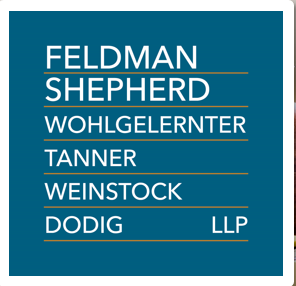 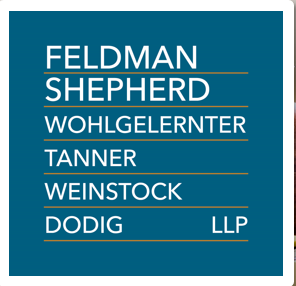 4
5
[Speaker Notes: Johnson: McCarey 29:13 – 33:21
3min, 26sec]
6
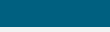 7
8
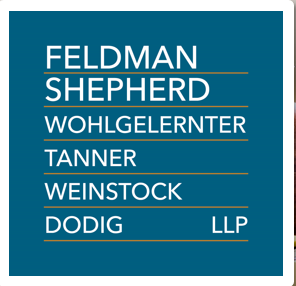 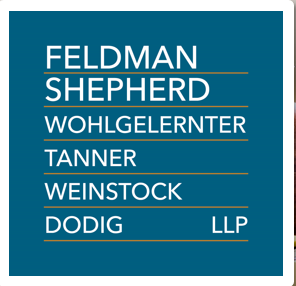 9
10
[Speaker Notes: mcCarey 34:10 through 36:5
1min 13 sec]
Importance of Reviewing Images
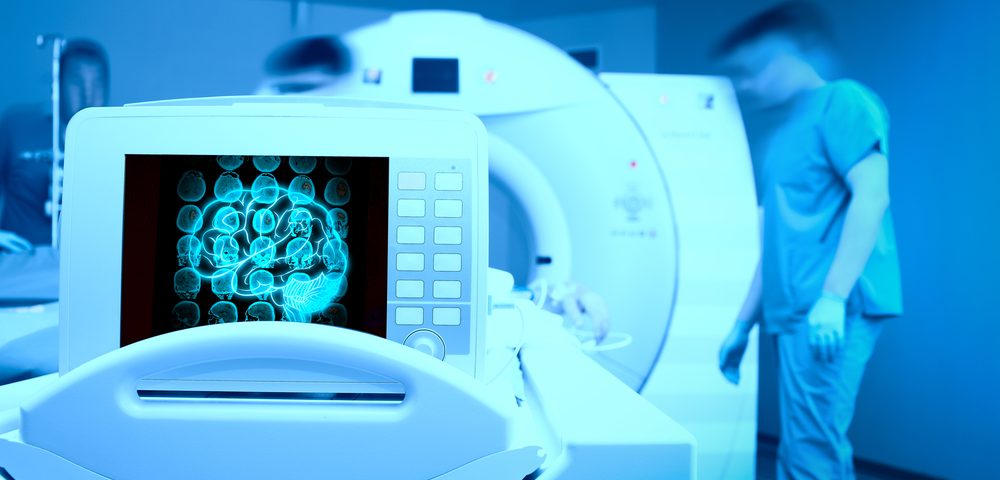 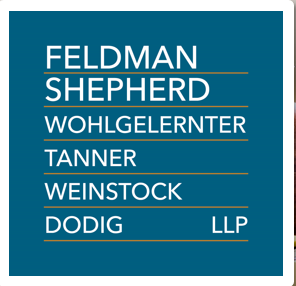 11
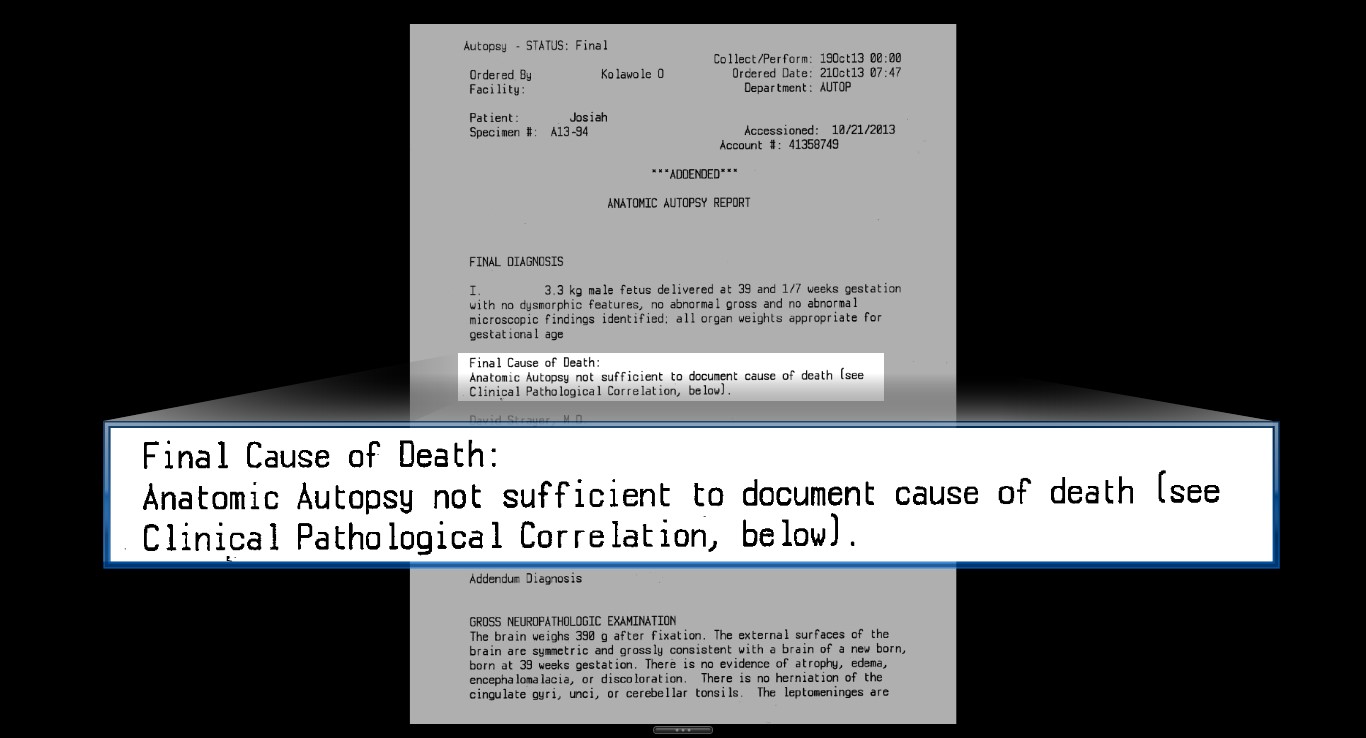 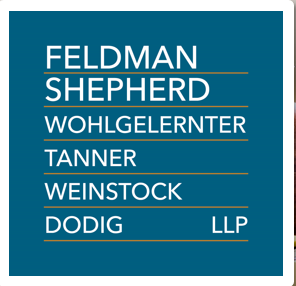 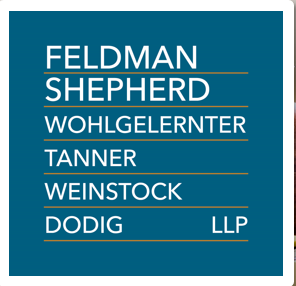 12
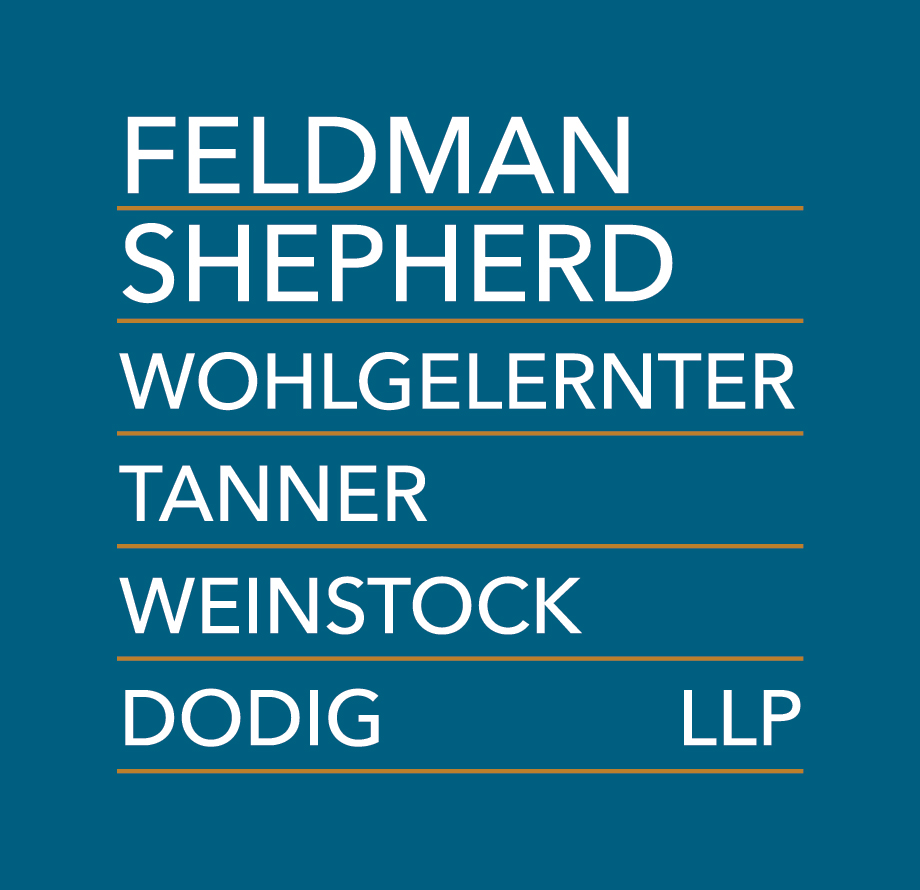 Exposing alternative facts in the medical records
13
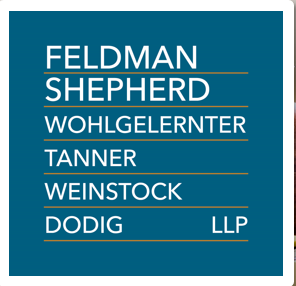 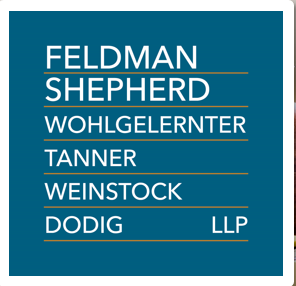 14
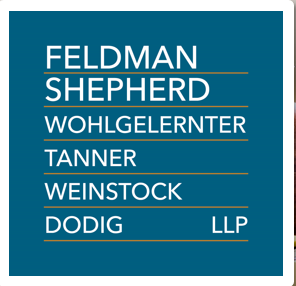 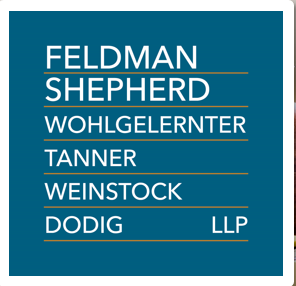 15
16
[Speaker Notes: Luckenbill clip: 21:11 through 22:11
45 sec]
17
[Speaker Notes: Carola clip: 25:2 through 27:13
2 min 50 sec]
18
[Speaker Notes: Karasick clip: 51:3 through 51:7
12 secs]
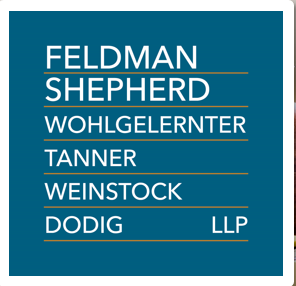 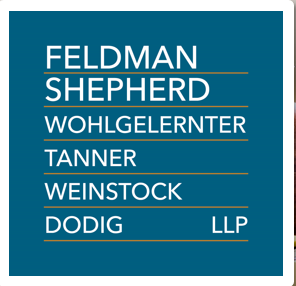 19
Trial Court Opinion
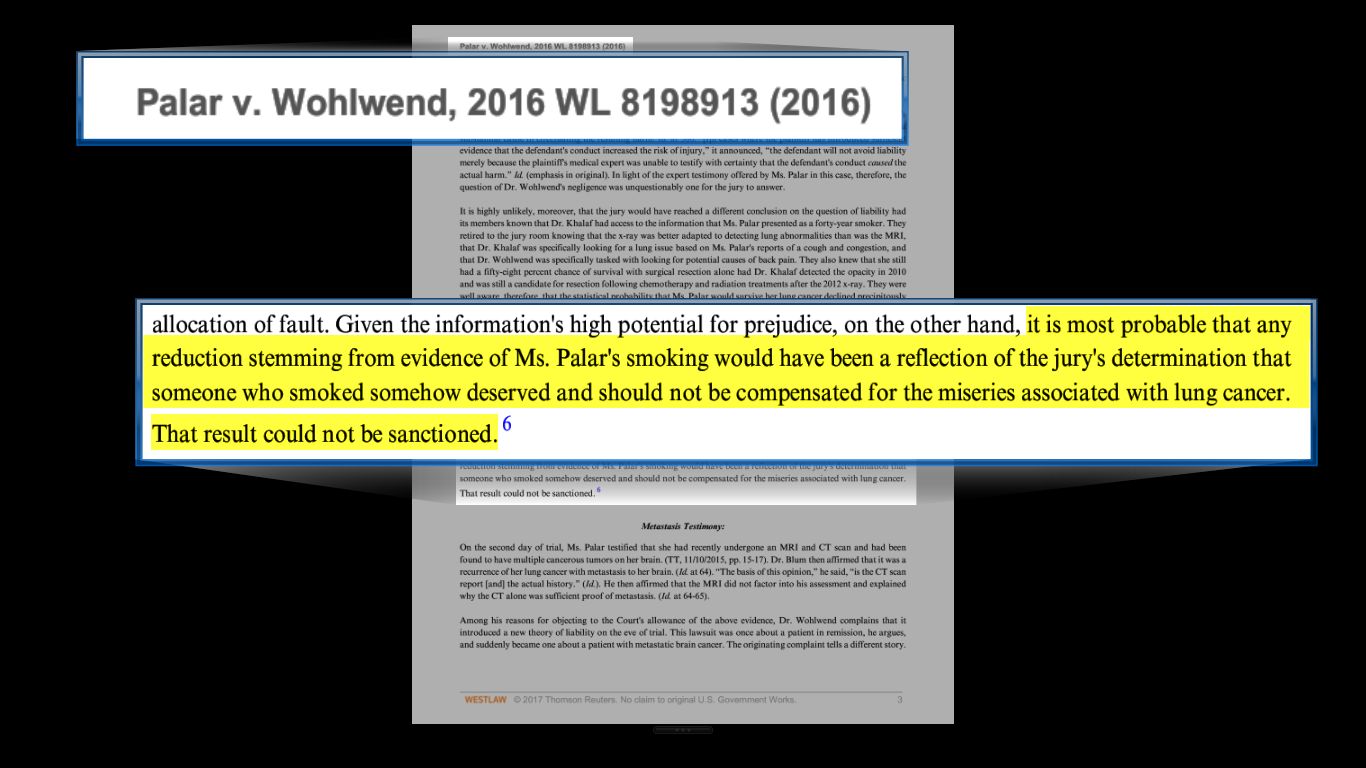 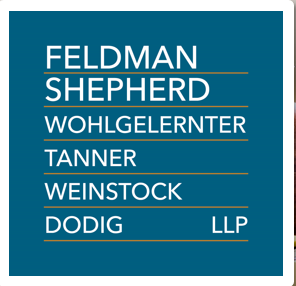 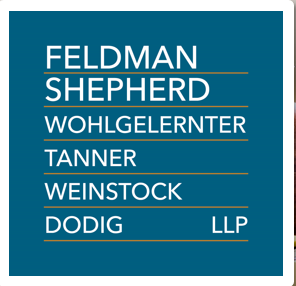 20
Affirmed on Appeal
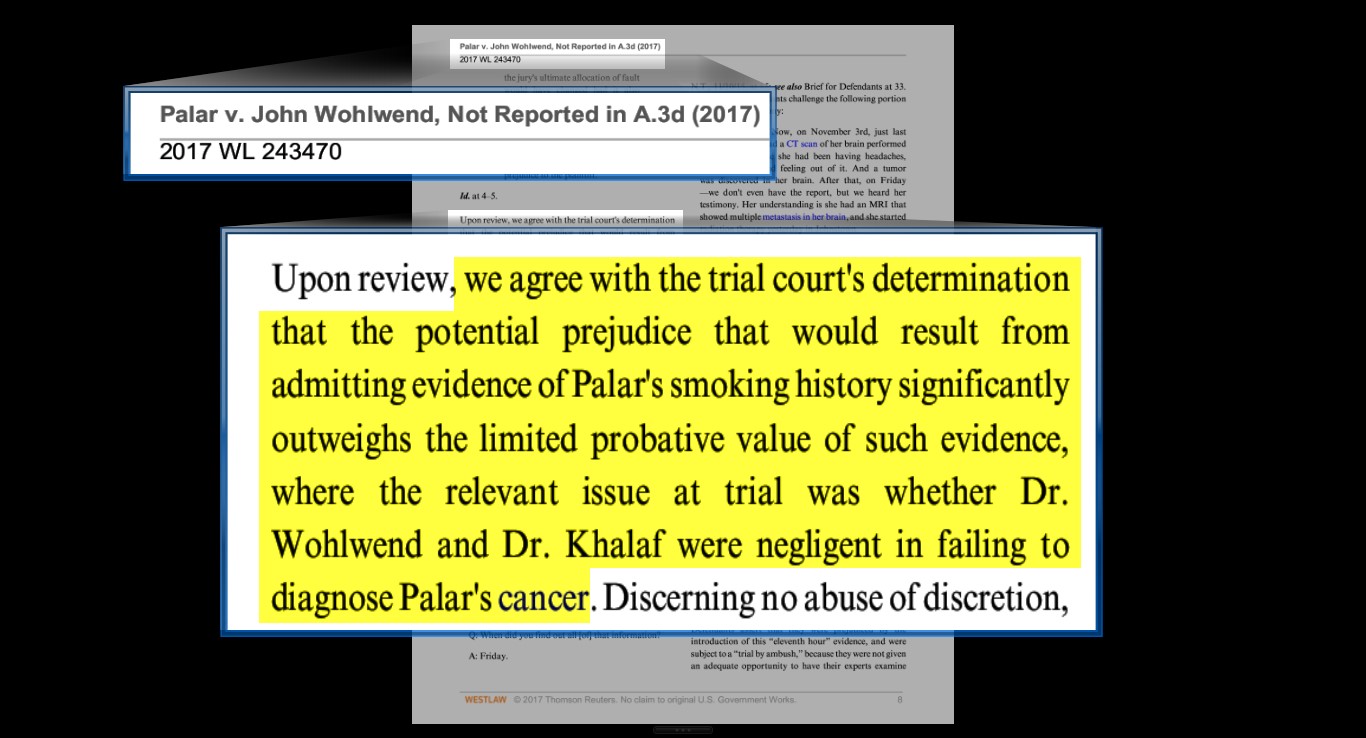 appeal denied, 2017 WL 4351303 (Pa. 2017)(“The potential prejudice that would result from admitting evidence of Palar's smoking history significantly outweighs the limited probative value of such evidence, where the relevant issue at trial was whether Dr. Wohlwend and Dr. Khalaf were negligent in failing to diagnose Palar's cancer.”)
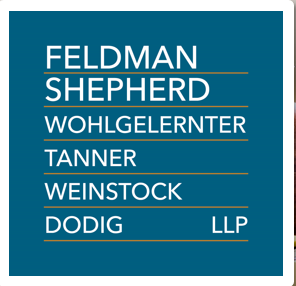 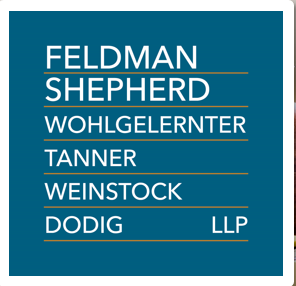 21
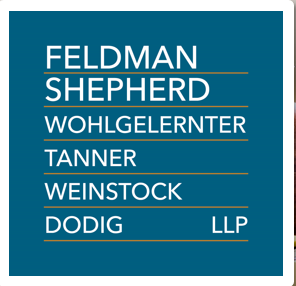 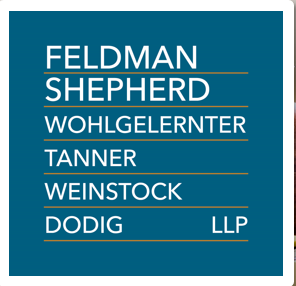 22
[Speaker Notes: Greaney p. 22
33secs]
23
[Speaker Notes: Greaney p. 134
1min 6 secs]
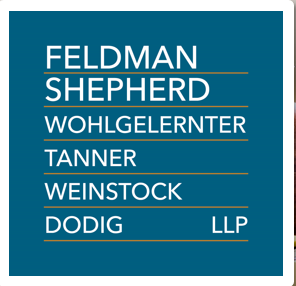 24
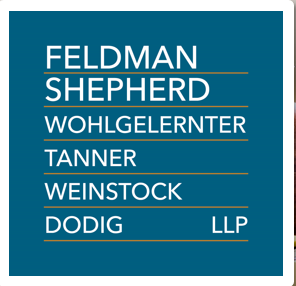 25
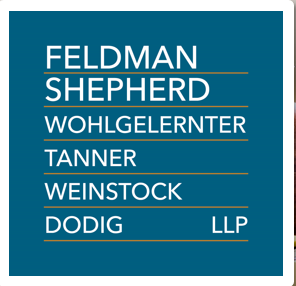 26
Dilaudid Warning from PDR
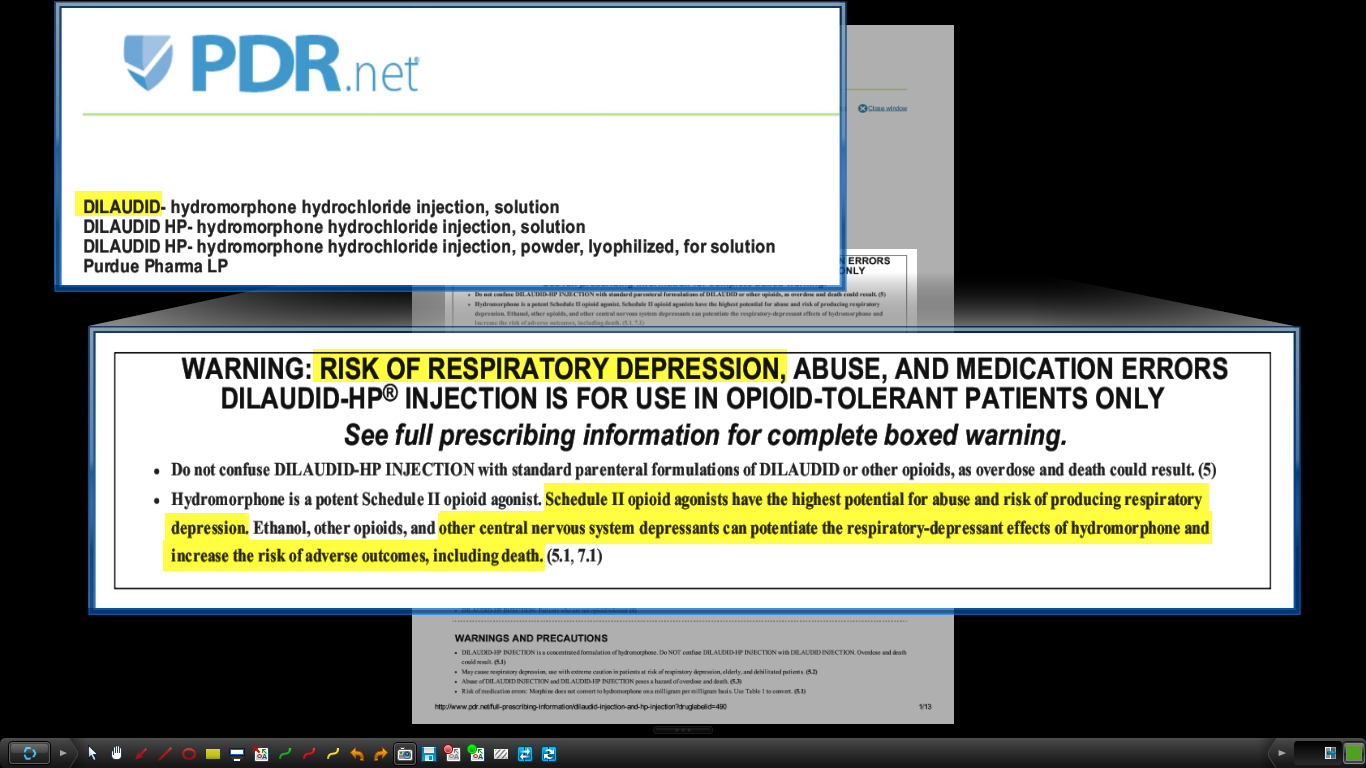 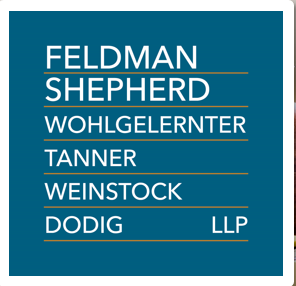 27
Patient Safety Advisory – 2010
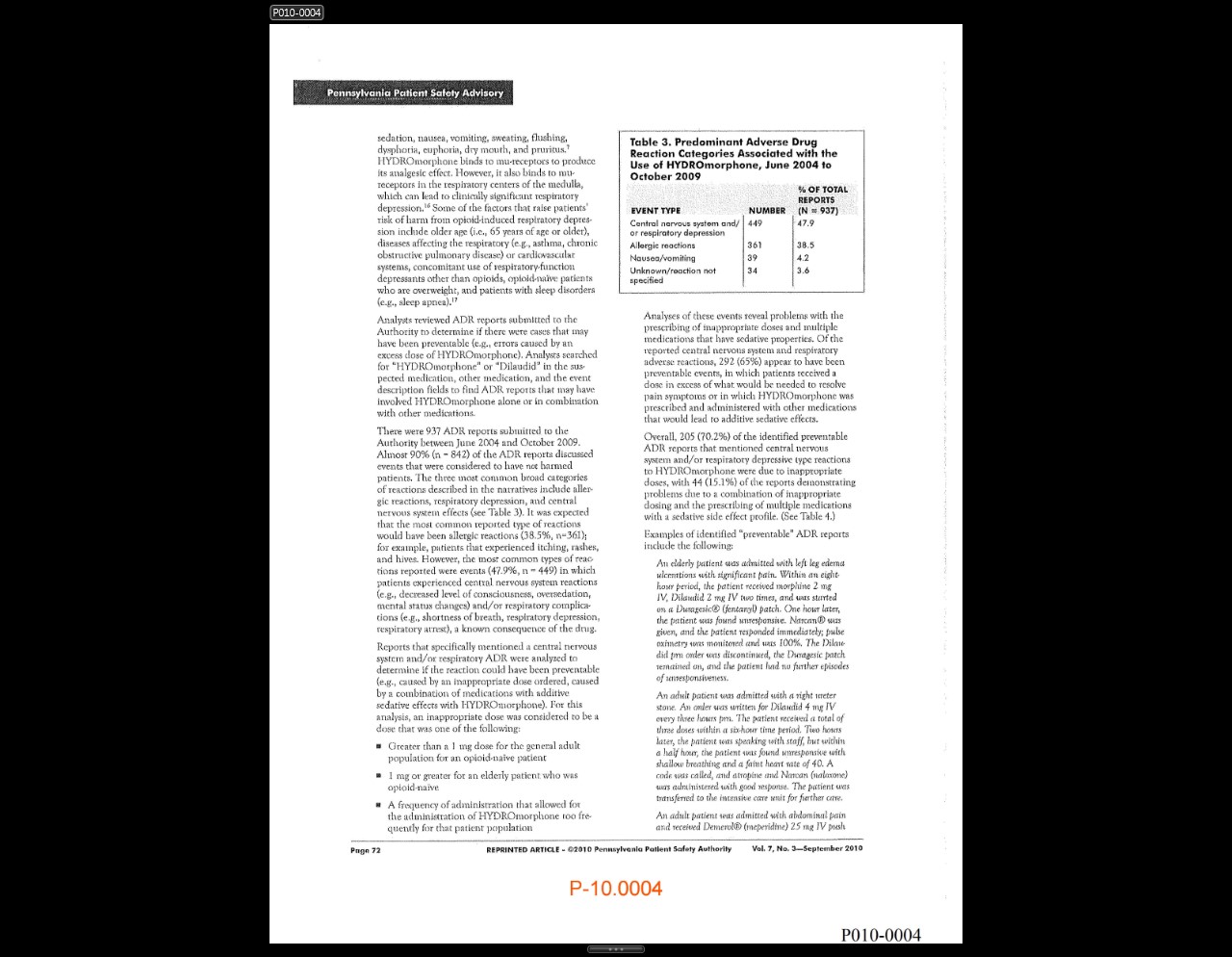 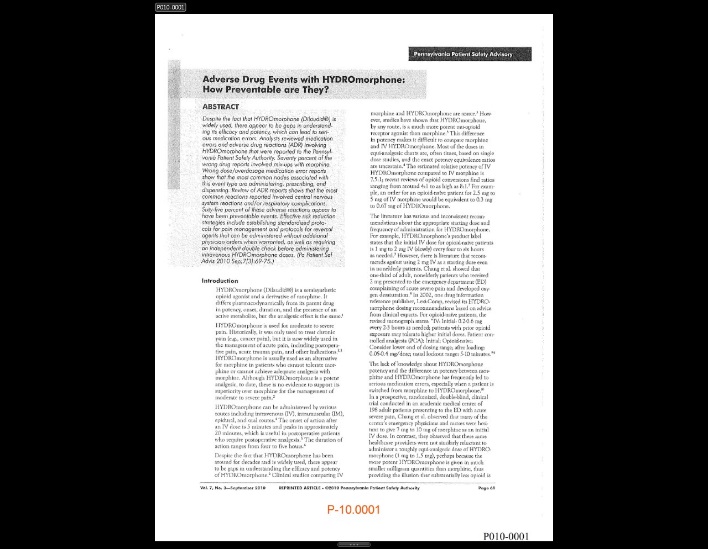 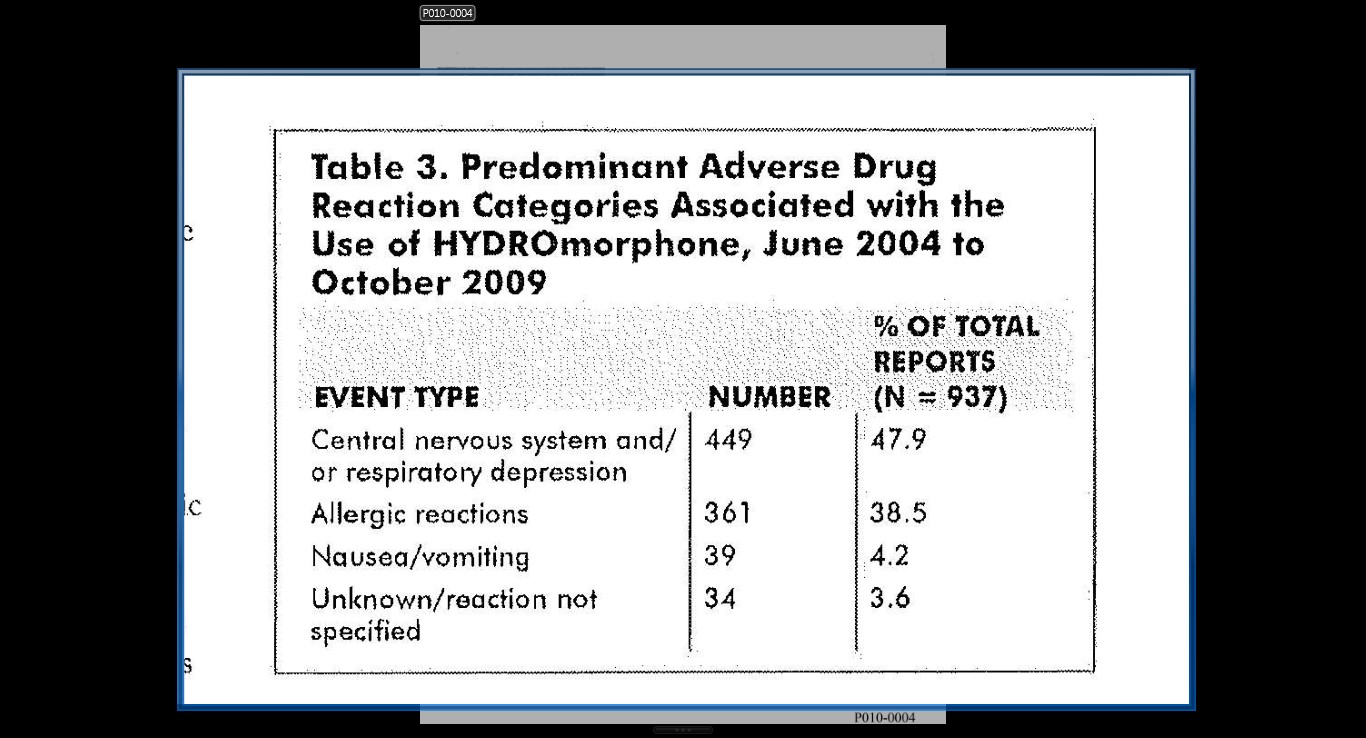 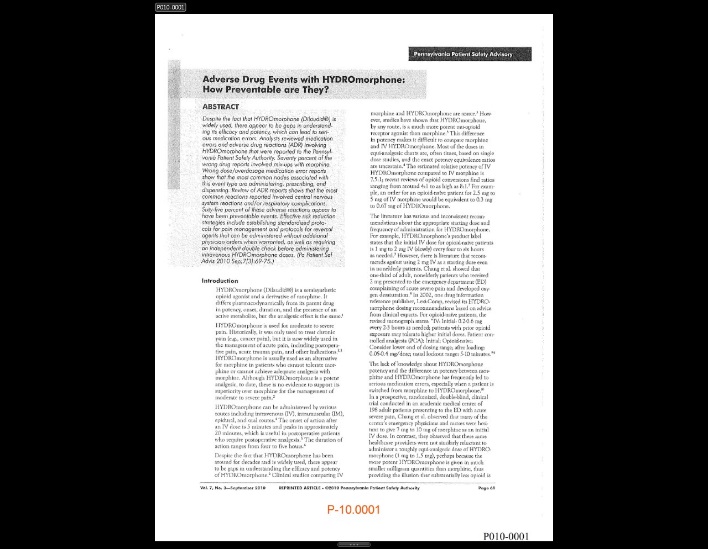 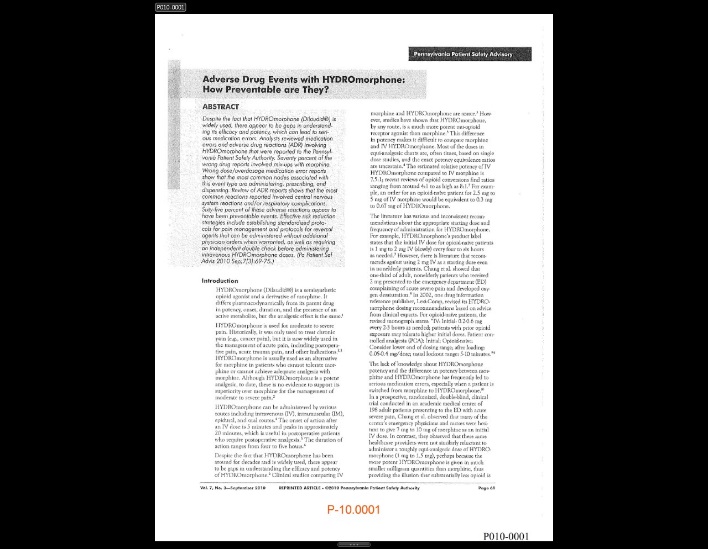 28
Valium Warning from PDR
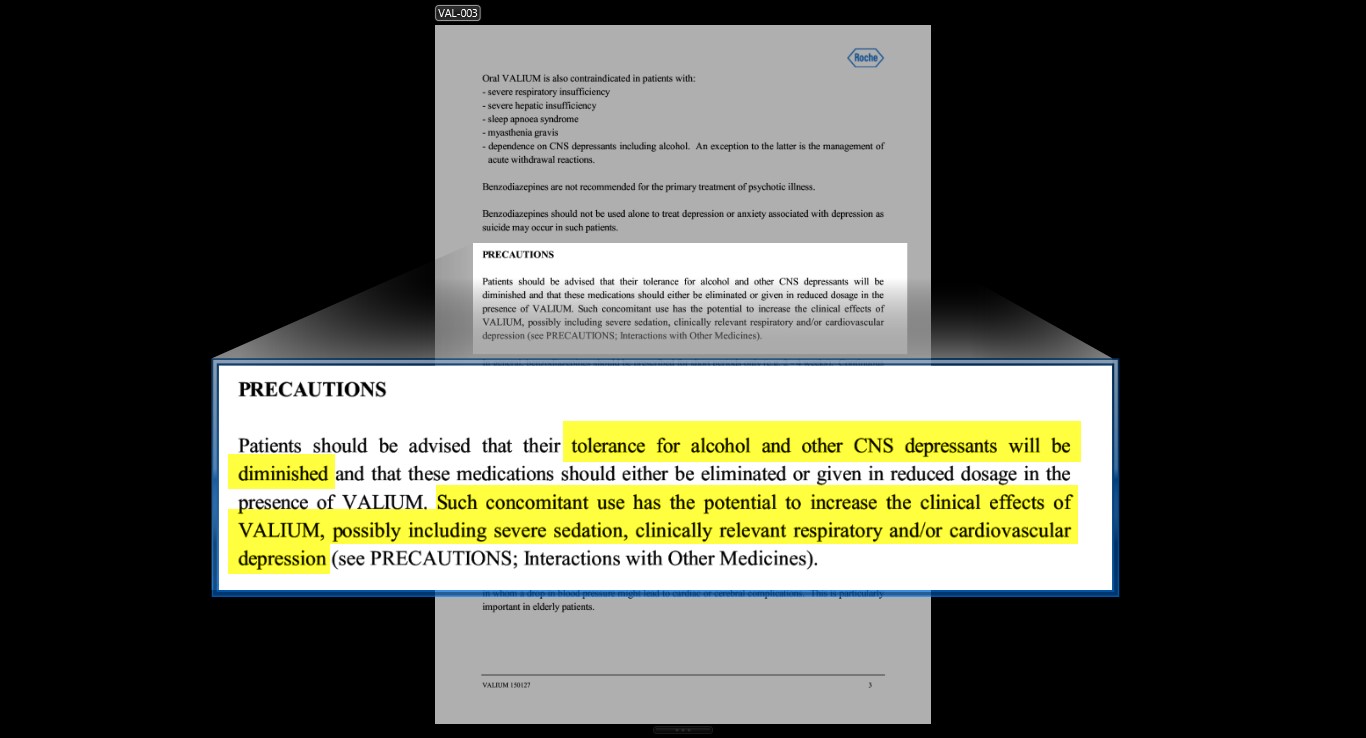 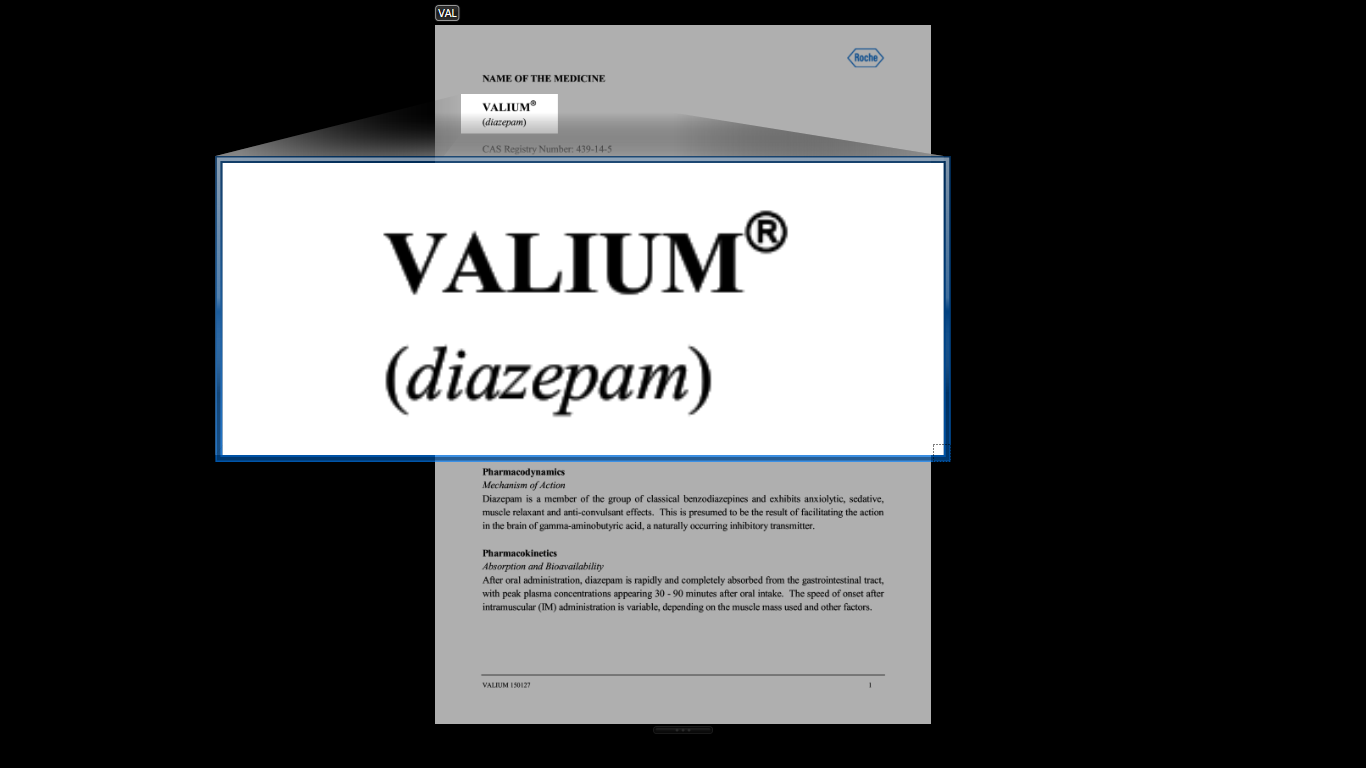 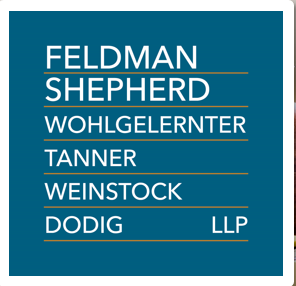 29
Patient Advisory Recommendations
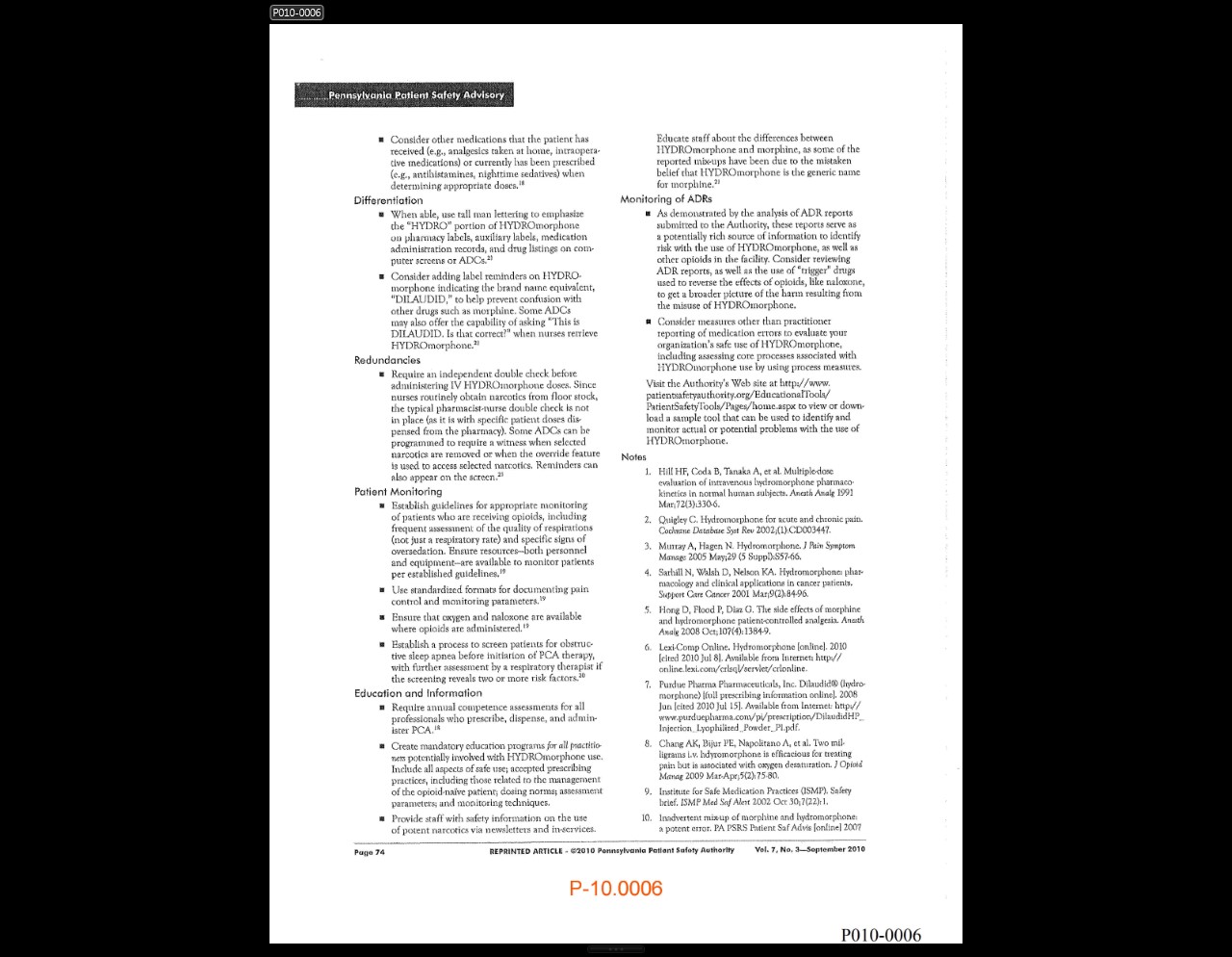 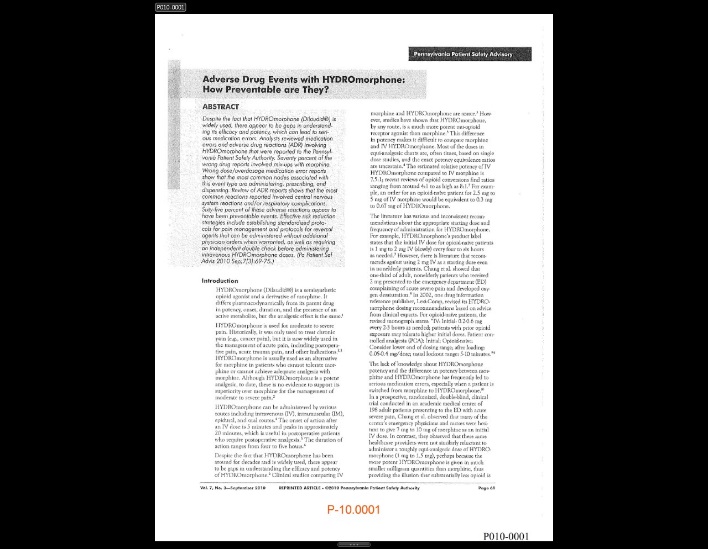 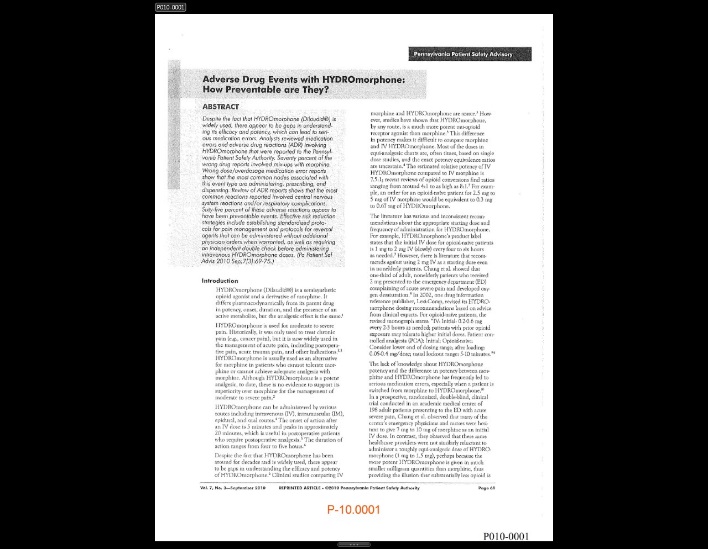 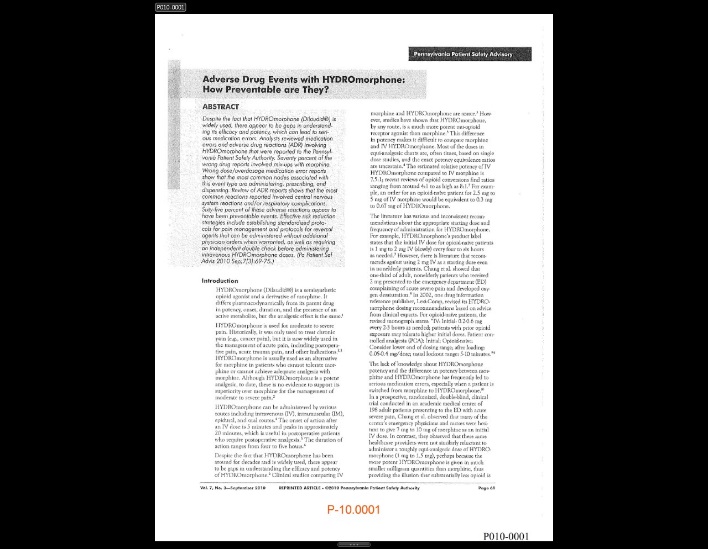 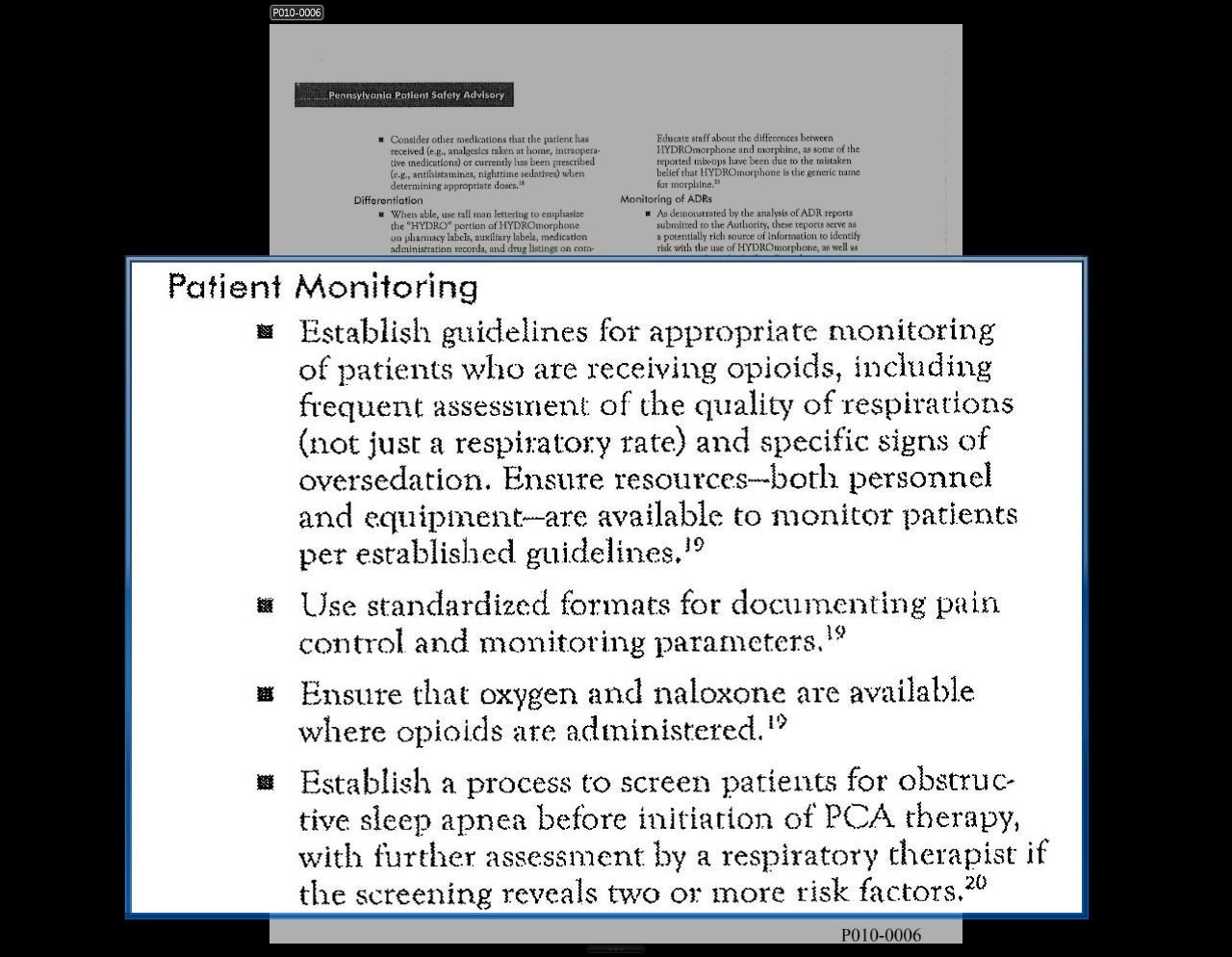 30
Pulse Oximetry
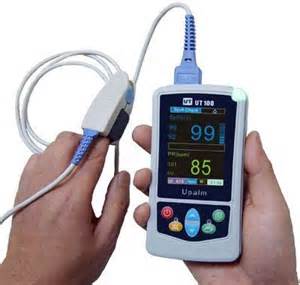 31